Luke 4:14-21


14Jesus returned to Galilee in the power of the Spirit, and news about him spread through the whole countryside. 15He taught in their synagogues, and everyone praised him. 
	16He went to Nazareth, where he had been brought up, and on the Sabbath day he went into the synagogue, as was his custom. And he stood up to read. 17The scroll of the prophet Isaiah was handed to him. Unrolling it, he found the place where it is written:
Luke 4:14-24


	18“The Spirit of the Lord is on me, 
		because he has anointed me 
		to preach good news to the poor. 
	He has sent me to proclaim freedom for the prisoners 	and recovery of sight for the blind, 
	to release the oppressed, 
		19 to proclaim the year of the Lord’s favour.”
Luke 4:14-24

		20Then he rolled up the scroll, gave it back to the attendant and sat down. The eyes of everyone in the synagogue were fastened on him, 21and he began by saying to them, “Today this scripture is fulfilled in your hearing.”
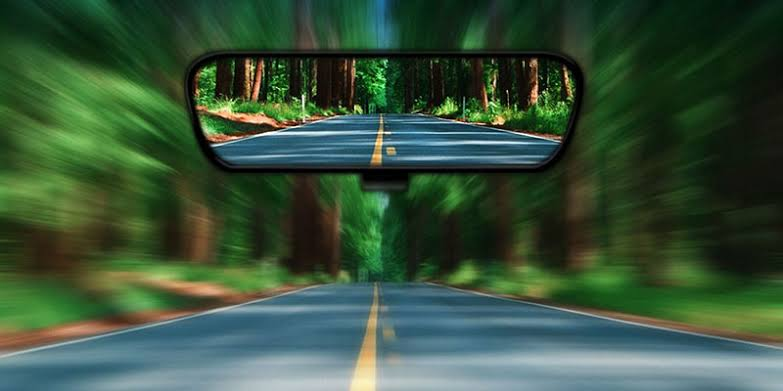 Looking Back Living Forward
Lessons for today, learned from   Old Testament Prophets
Continuing the Prophetic Legacy – Peter Keep
LUKE 4:14-21
LOOKING BACK LIVING FORWARD: Continuing the prophetic legacy
Jerusalem, Jerusalem, you who kill the prophets and stone those sent to you, how often I have longed to gather your children together, as a hen gathers her chicks under her wings, and you were not willing. 
[MATTHEW 23:37 & LUKE 13:34]
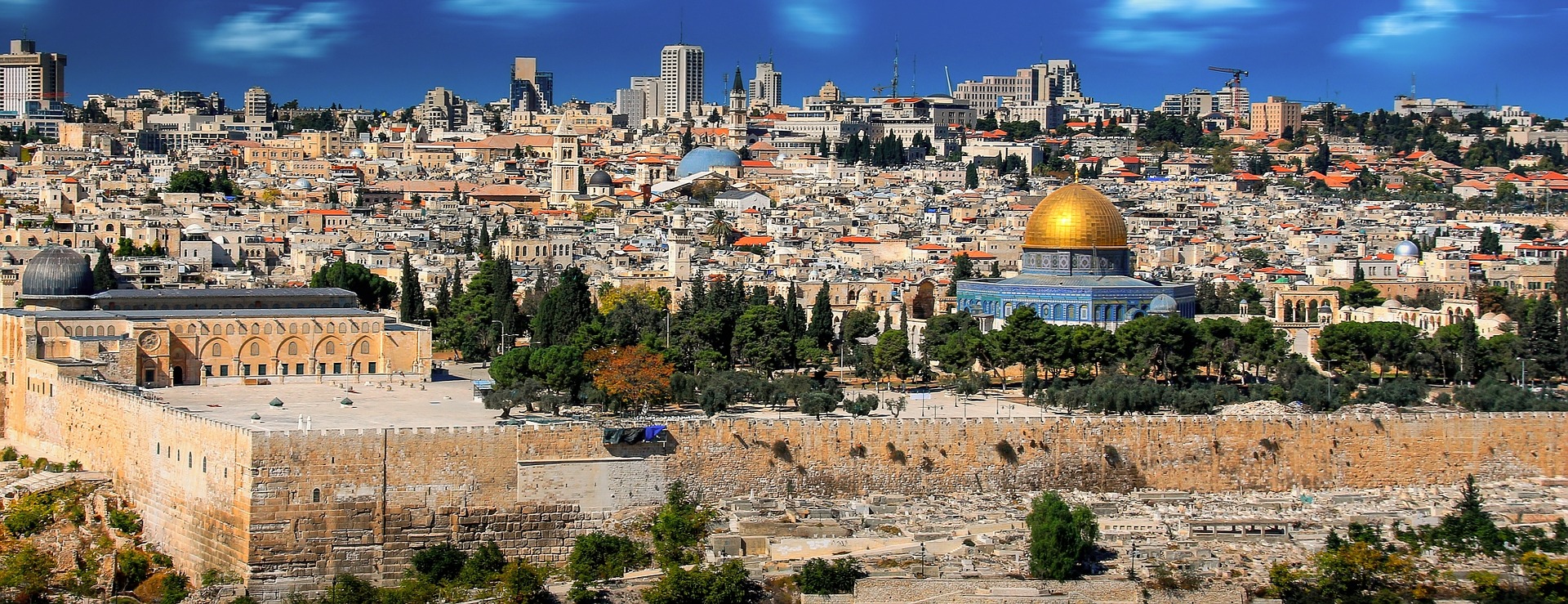 Image by Walkerssk on Pixabay
LOOKING BACK LIVING FORWARD: Continuing the prophetic legacy
Jerusalem, Jerusalem, you who kill the prophets and stone those sent to you, how often I have longed to gather your children together, as a hen gathers her chicks under her wings, and you were not willing. 
[MATTHEW 23:37 & LUKE 13:34]
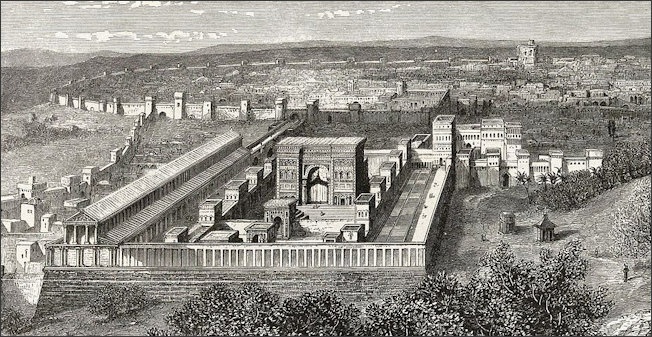 LOOKING BACK LIVING FORWARD: Continuing the prophetic legacy
JESUS (GOD): 
	sent the prophets

JERUSALEM (ISRAEL): 
	did not listen
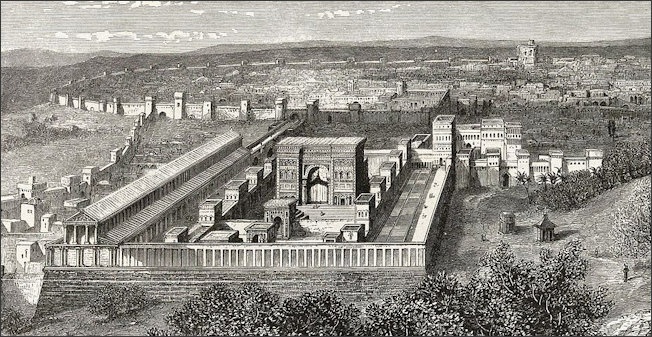 [MATTHEW 23:37 & LUKE 13:34]
LOOKING BACK LIVING FORWARD: Continuing the prophetic legacy
PROPHETS:	
	
						often had hard lives

						killed, stoned, rejected
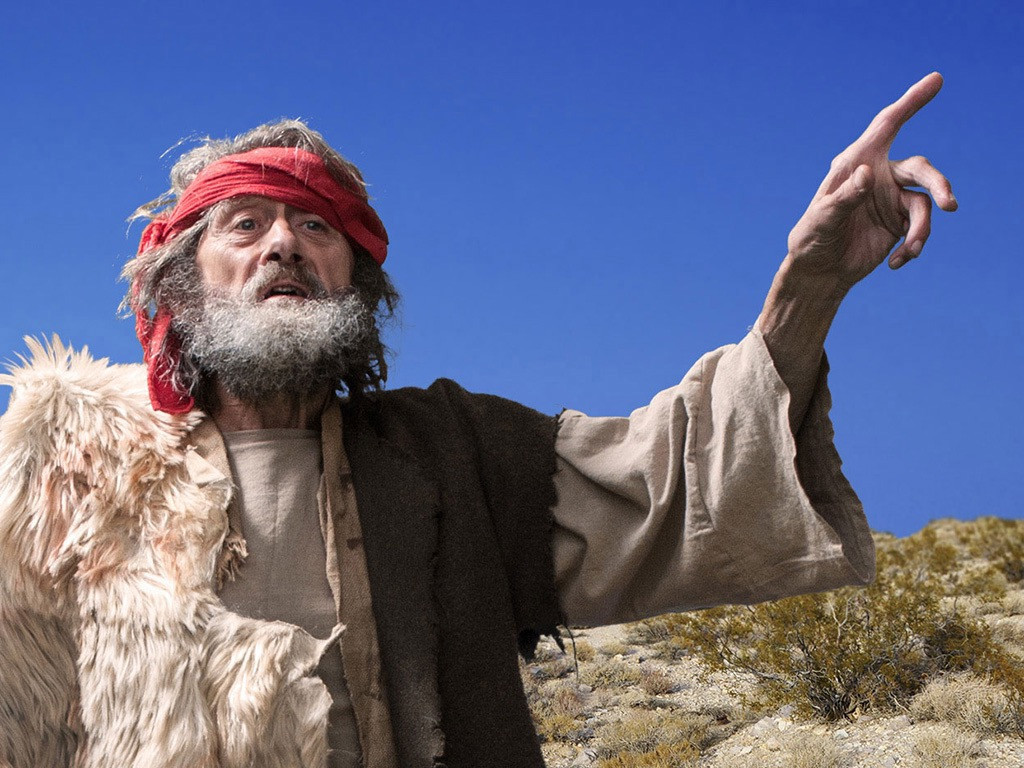 [MATTHEW 23:37 & LUKE 13:34]
PICTURE OF ELIJAH from FREE BIBLE IMAGES
LOOKING BACK LIVING FORWARD: Continuing the prophetic legacy
PROPHETS:	
						some wrote
							4 Major Prophets
						      12 Minor Prophets

						others did not

						some remain unknown							e.g 1 Kings 13:1-34
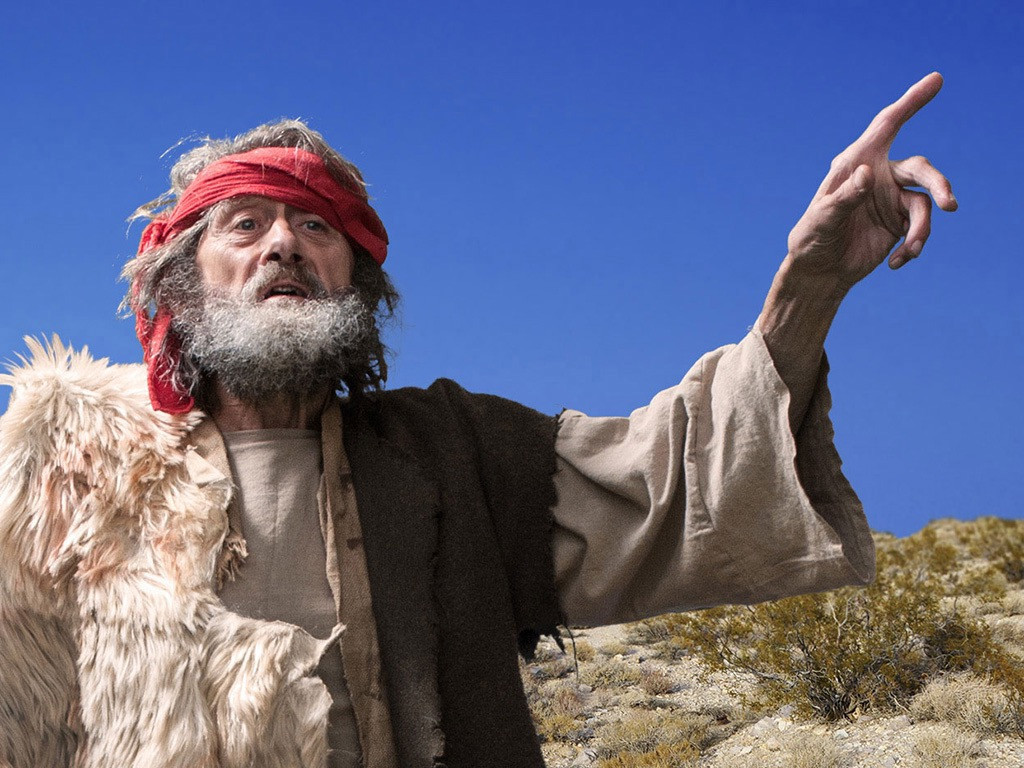 PICTURE OF ELIJAH from FREE BIBLE IMAGES
LOOKING BACK LIVING FORWARD: Continuing the prophetic legacy
PROPHETIC ELEMENTS:
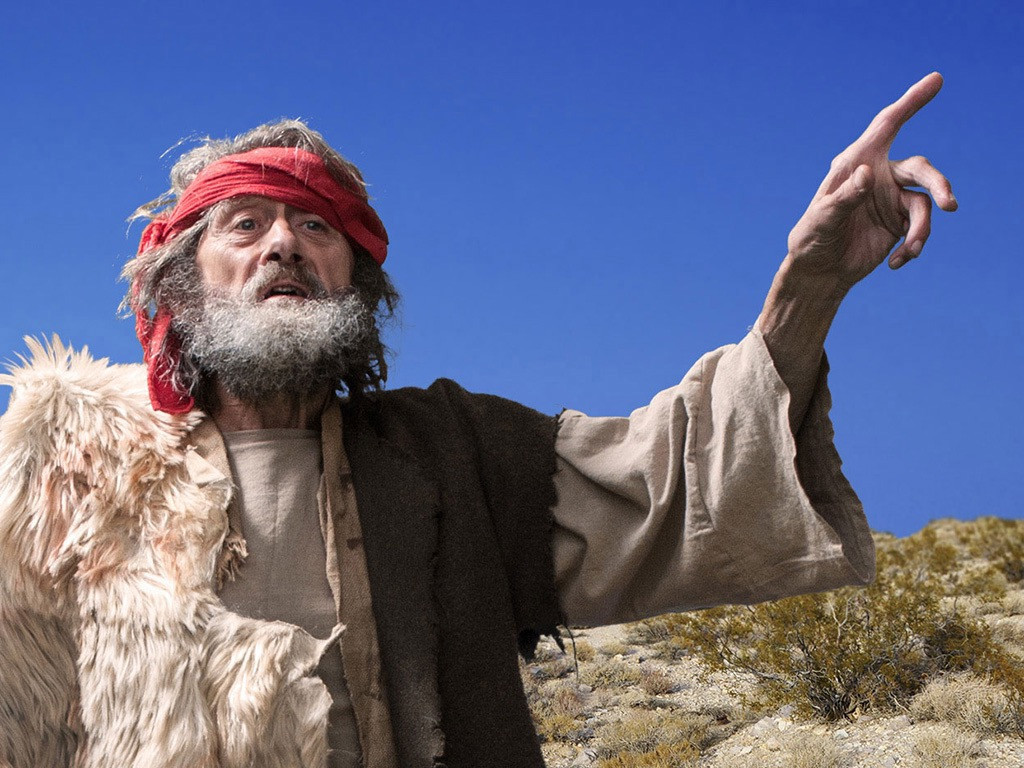 FORETELLING 	
	- predicting

FORTHTELLING 	
	- preaching
PICTURE OF ELIJAH from FREE BIBLE IMAGES
LOOKING BACK LIVING FORWARD: Continuing the prophetic legacy
PROPHETIC ELEMENTS
FORTHTELLING
and FORETELLING
FORETELLING
FORETELLING
IMMEDIATE
LONG TERM
MEDIUM TERM
TO INDIVIDUALS, JUDAH, ISREAL, JUDAH & ISRAEL, NATIONS
- challenging to interpret -
LOOKING BACK LIVING FORWARD: Continuing the prophetic legacy
PROPHETS did not always understand the prophecy
… the prophets, who spoke of the grace that was to come to you, searched intently and with the greatest care,  trying to find out the time and circumstances to which the Spirit of Christ in them was pointing when he predicted the sufferings of the Messiah and the glories that would follow. It was revealed to them that they were not serving themselves but you, when they spoke of the things that have now been told you by those who have preached the gospel to you by the Holy Spirit sent from heaven. 
                                                     [1 PETER 1:10-12]
FORETELLING
LONG TERM
LOOKING BACK LIVING FORWARD: Continuing the prophetic legacy
PROPHETS: JOHN THE BAPTIST
FORETELLING 	
a greater one is coming

FORTHTELLING 	
repent, the Kingdom is here
this is Lamb of God 

[MATT. 3:1-11; MARK 1:1-8; LUKE 3:1-18; JOHN 1:6-8; 15; 26-27;29]
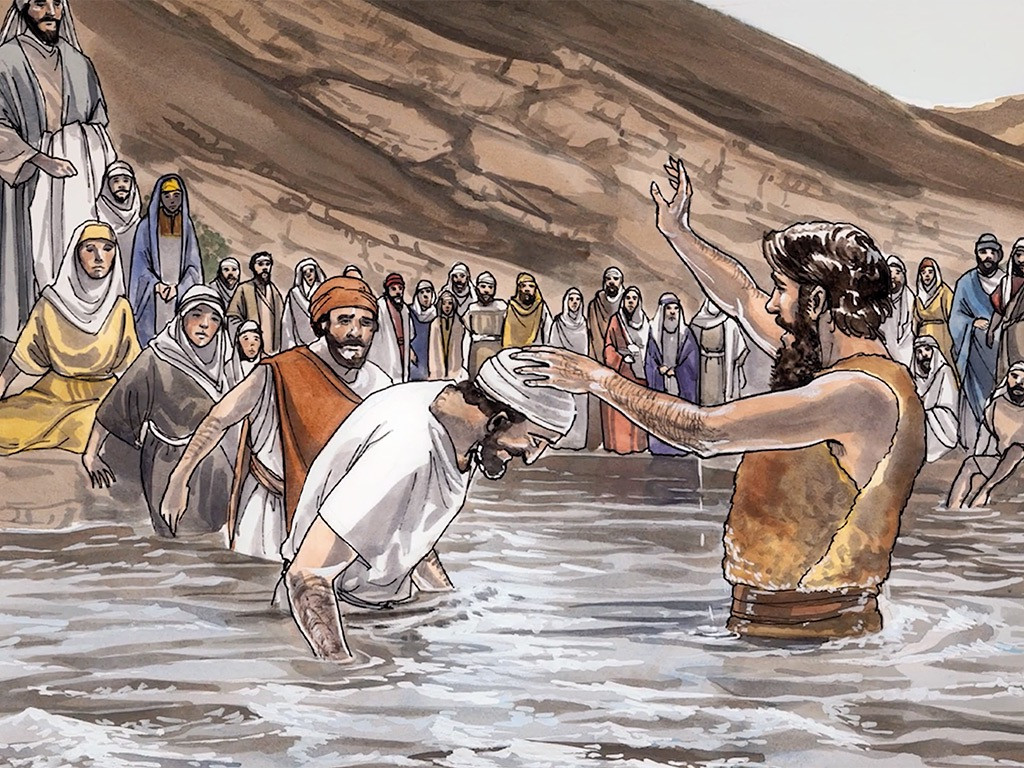 PICTURE OF JOHN THE BAPTIST  from FREE BIBLE IMAGES
LOOKING BACK LIVING FORWARD: Continuing the prophetic legacy
PROPHETS: JESUS
FORTHTELLING 		
	repent
	the Kingdom is here 
	believe in me 
	ethical teachings
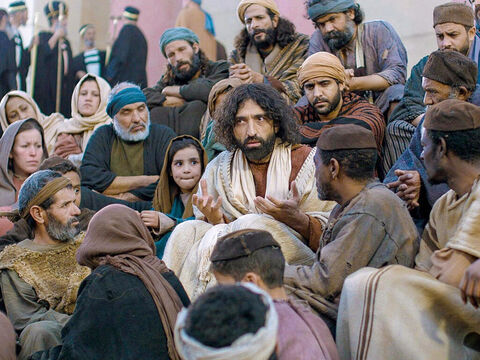 PICTURE OF JESUS TEACHING from FREE BIBLE IMAGES
LOOKING BACK LIVING FORWARD: Continuing the prophetic legacy
PROPHETS: JESUS
FORTHTELLING 		
	repent 
	the Kingdom is here 
	believe in me 
	ethical teachings

FORETELLING 	
	death, burial, resurrection 	and return
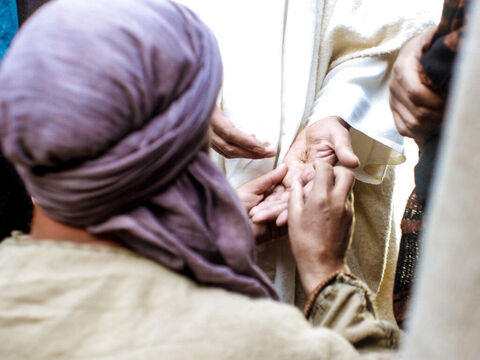 PICTURE OF JESUS WITH THOMAS  from FREE BIBLE IMAGES
LOOKING BACK LIVING FORWARD: Continuing the prophetic legacy
JESUS: A prophet who fulfilled prophecy
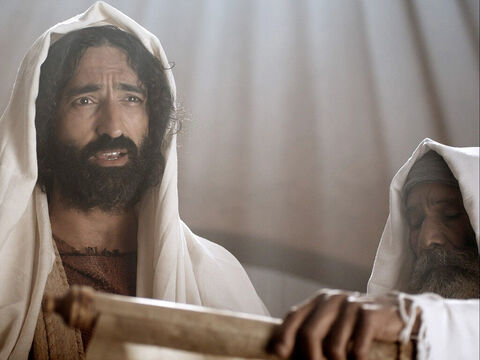 LUKE 4:14-21
300+ OT prophecies
(maybe 465 & even 527)
JESUS READING FROM ISAIAH 61 IN NAZARETH  from FREE BIBLE IMAGES
Believers in Jesus continue the prophetic legacy  IN THE WORLD by showing and telling the good news about him  (FORTHTELLING)
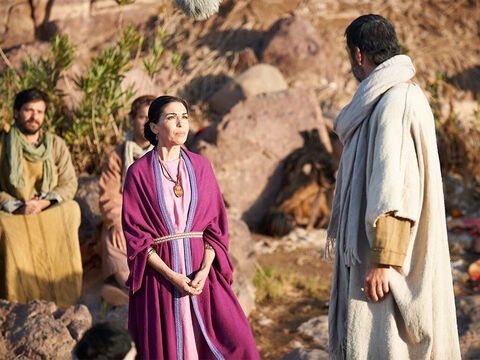 We are therefore Christ’s ambassadors, as though God were making his appeal through us. We implore you on Christ’s behalf:         Be reconciled to God.                         

[2 CORINTHIANS 5:20]
ACTS 16:11-15
LOOKING BACK LIVING FORWARD:
PAUL SPEAKING WITH LYDIA 
from FREE BIBLE IMAGES
Believers in Jesus continue the prophetic legacy  IN THE CHURCH by spiritually encouraging others (FORTHTELLING)
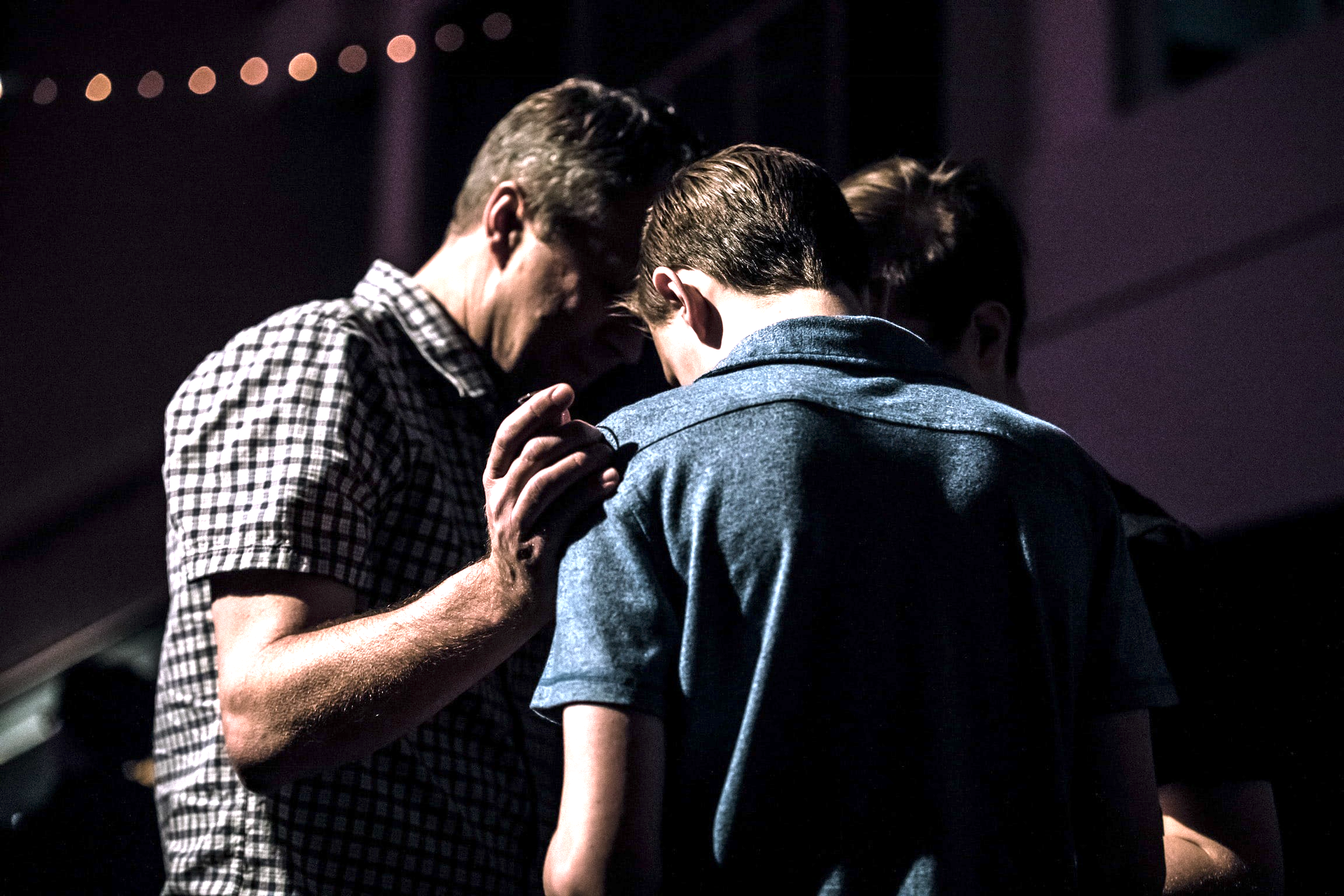 the one who prophesies speaks to people for their strengthening, encouraging and comfort. Anyone who speaks in a tongue edifies themselves, but the one who prophesies edifies the church.

[1 CORINTHIANS 14:13-14]
PHOTO BY JACK SHARP ON UNSPLASH
LOOKING BACK LIVING FORWARD
Believers in Jesus continue the prophetic legacy  IN THE CHURCH by spiritually encouraging others (FORTHTELLING)
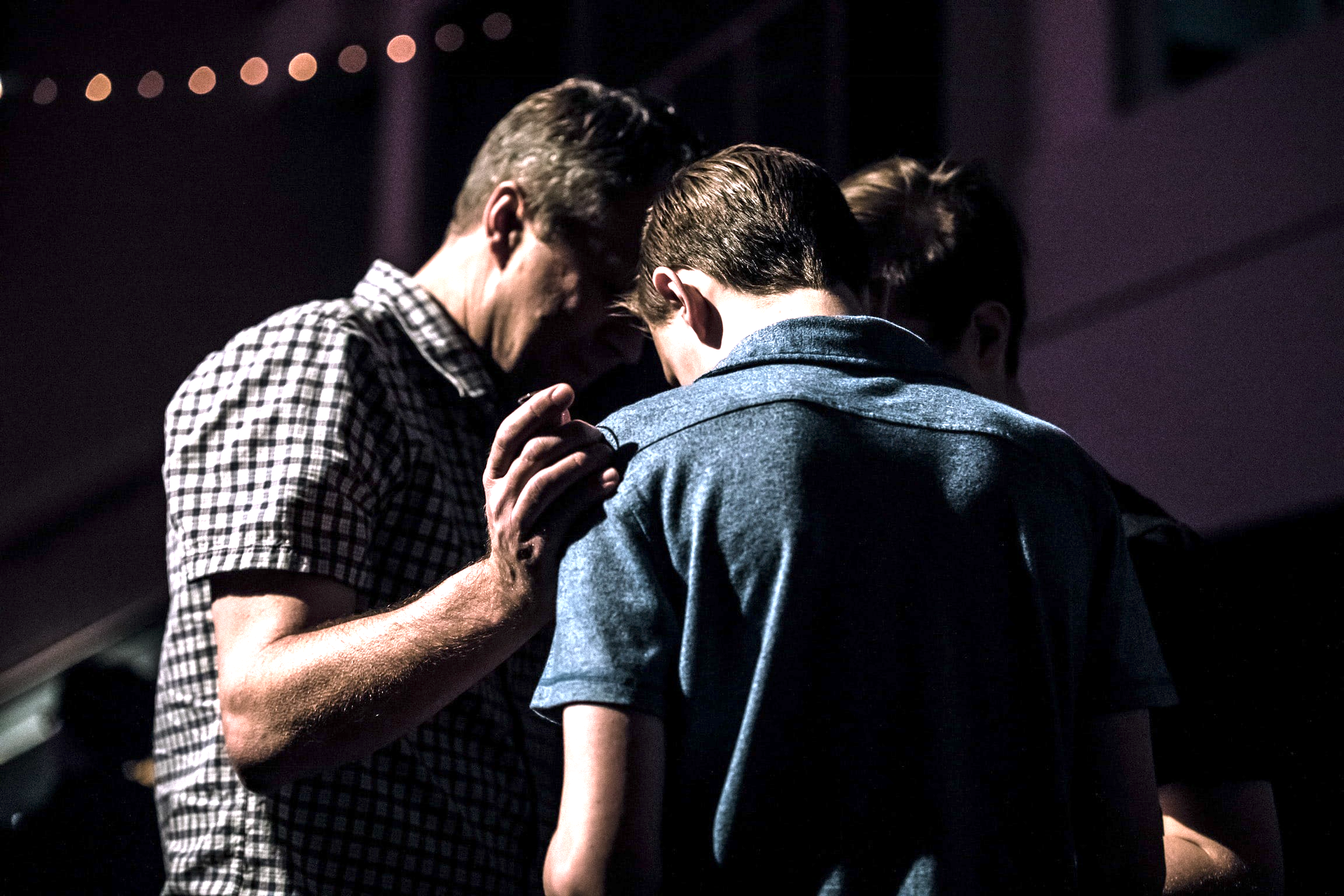 Do not let any unwholesome talk come out of your mouths, but only what is helpful for building others up according to their needs, that it may benefit those who listen.   

[EPHESIANS 4:29]
PHOTO BY JACK SHARP ON UNSPLASH
LOOKING BACK LIVING FORWARD
Believers in Jesus continue the prophetic legacy  IN THE CHURCH by spiritually encouraging others (FORTHTELLING)
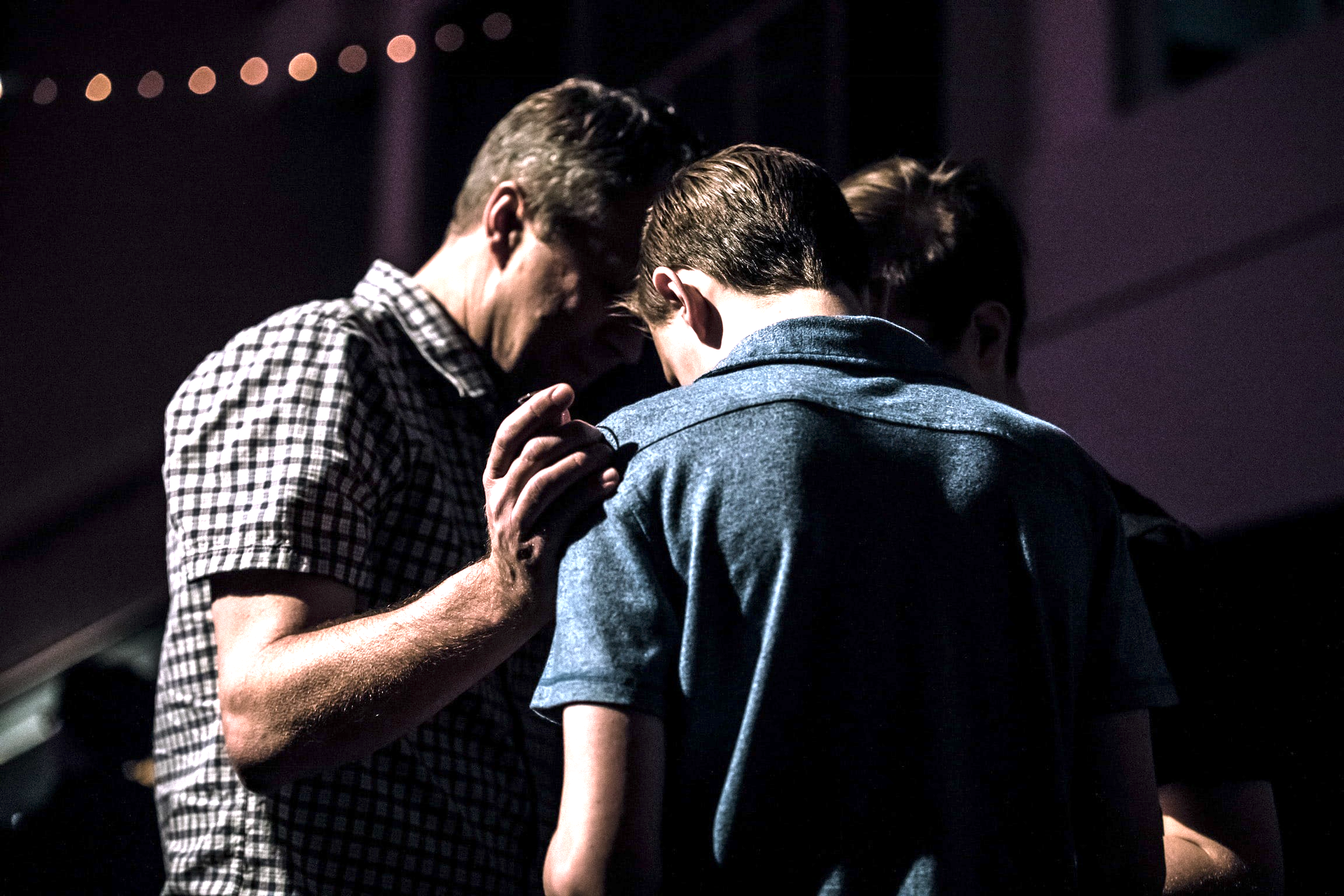 speaking the truth in love, we will grow to become in every respect the mature body of him who is the head, that is, Christ. 

[EPHESIANS 4:15]
PHOTO BY JACK SHARP ON UNSPLASH
LOOKING BACK LIVING FORWARD
Believers in Jesus may sometimes continue the prophetic legacy  IN THE CHURCH by speaking about people’s futures insightfully (FORETELLING)
∴
they must pass communal testing
presumption
and
personal agendas
The spirits of prophets are subject to the control of prophets

[1 CORINTHIANS 14:32]
DANGER
LOOKING BACK LIVING FORWARD
Continuing the prophetic legacy
Be –
sensitive to God’s Spirit and his word
alert to your context 
thoughtful about how to act in the context
ready to speak the good news at any time
willing to do whatever God asks, whatever the cost
prepared for challenges
open to accountability
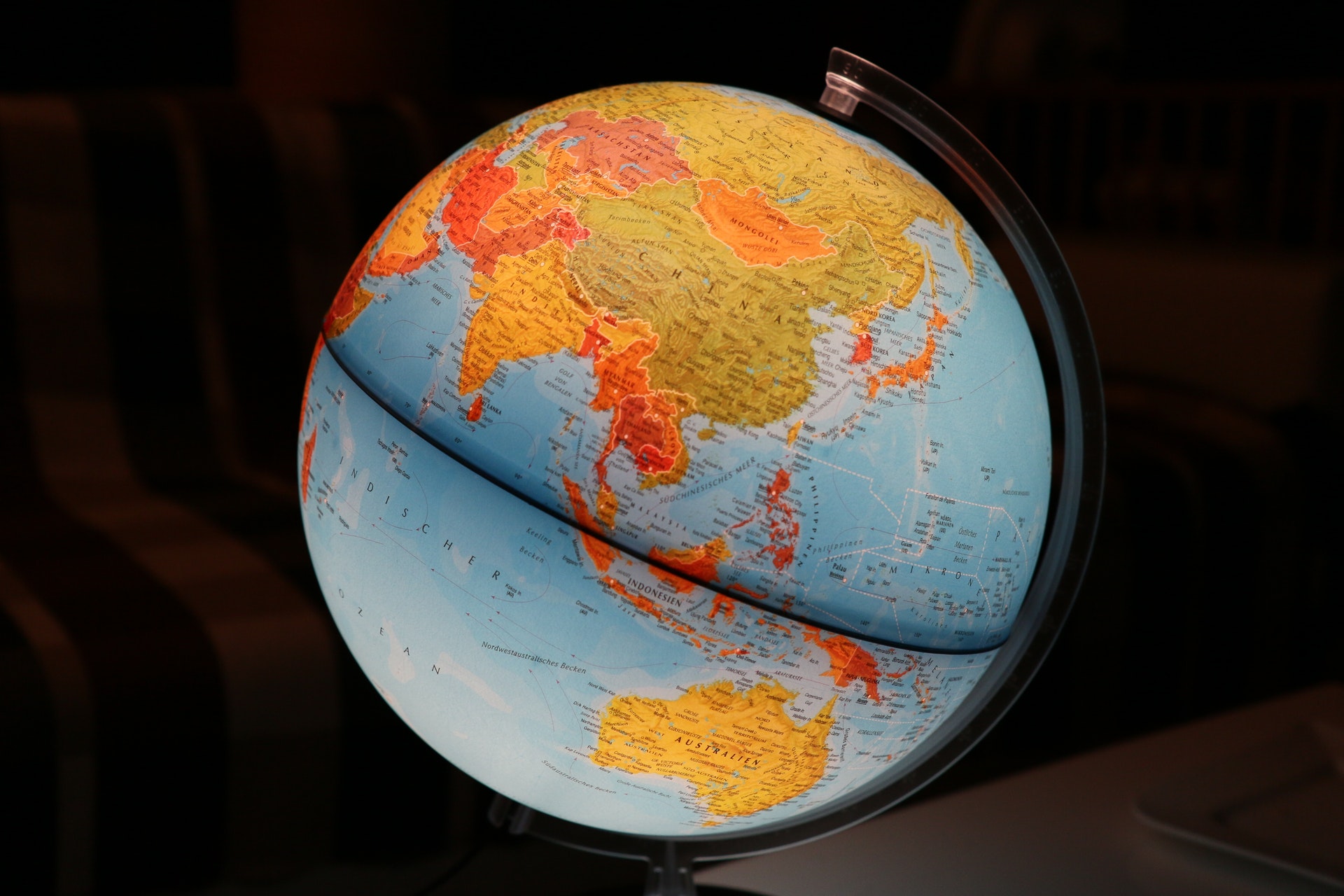 LOOKING BACK LIVING FORWARD
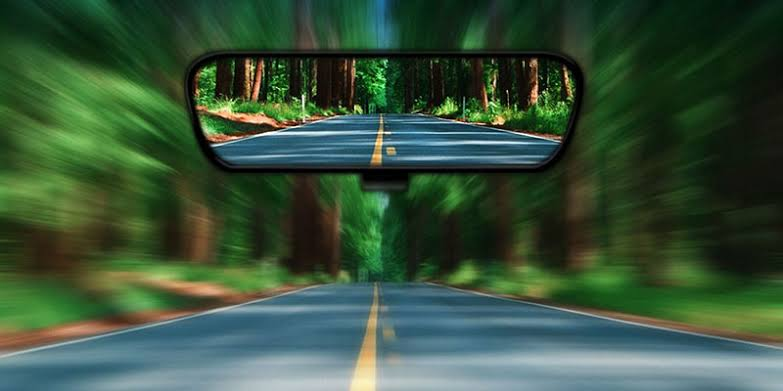 Looking Back Living Forward
Lessons for today, learned from   Old Testament Prophets
Continuing the Prophetic Legacy
LUKE 4:14-24